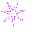 Trường mầm non Văn Đức
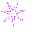 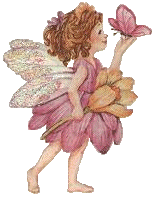 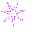 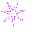 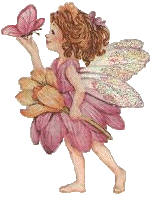 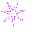 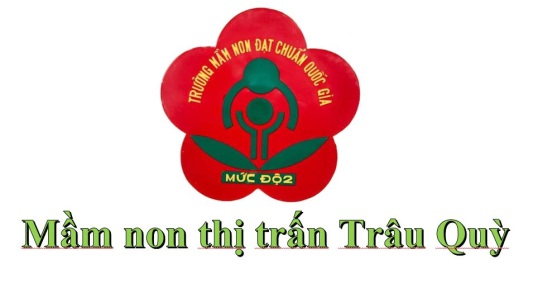 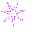 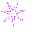 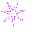 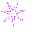 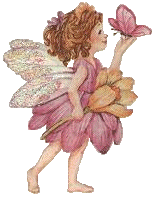 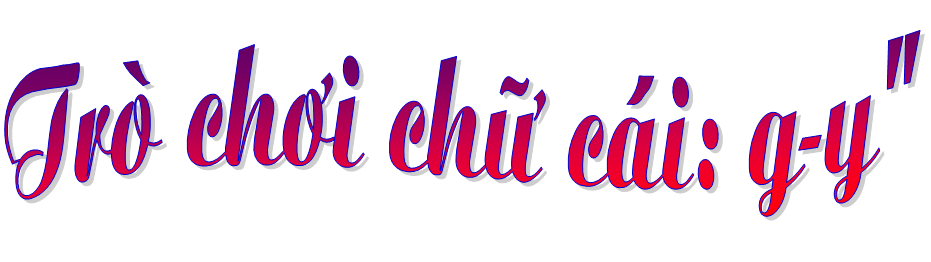 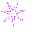 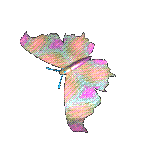 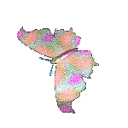 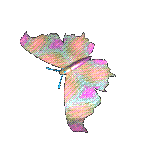 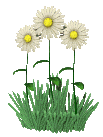 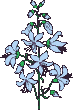 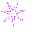 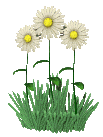 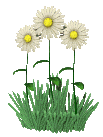 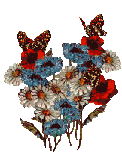 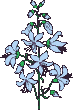 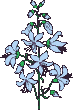 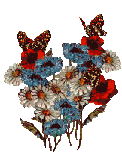 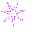 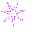 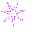 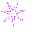 g
y
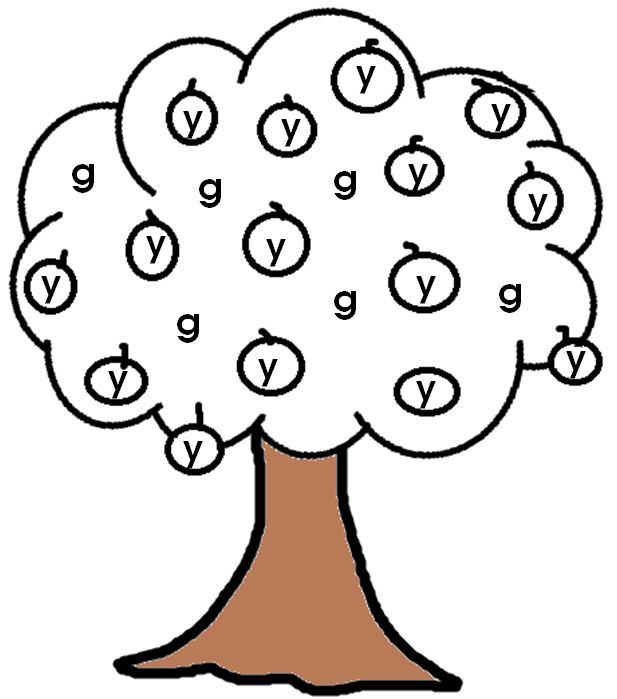 Trò chơi 1:
Bé khéo tay
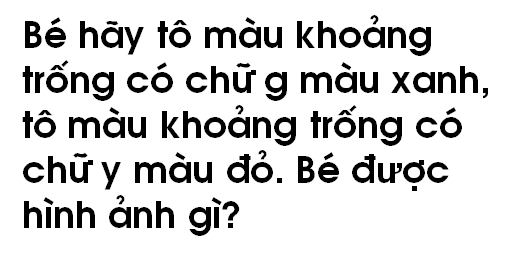 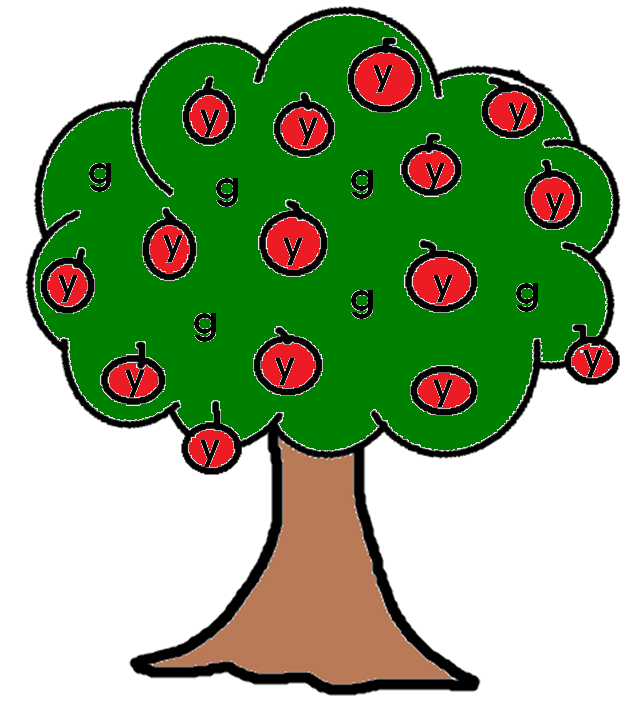 Đây là kết quả
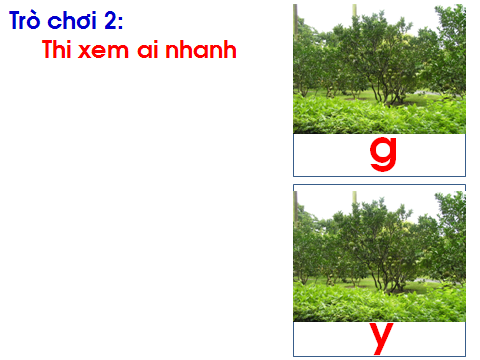 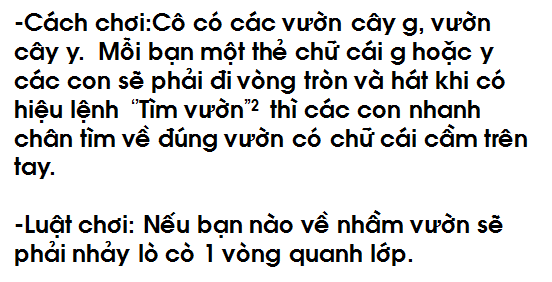 Bài hát: Vườn cây nhà bé.
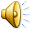 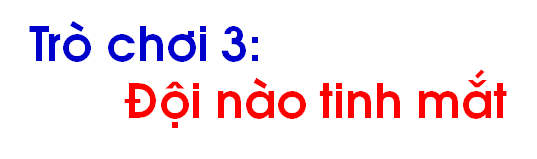 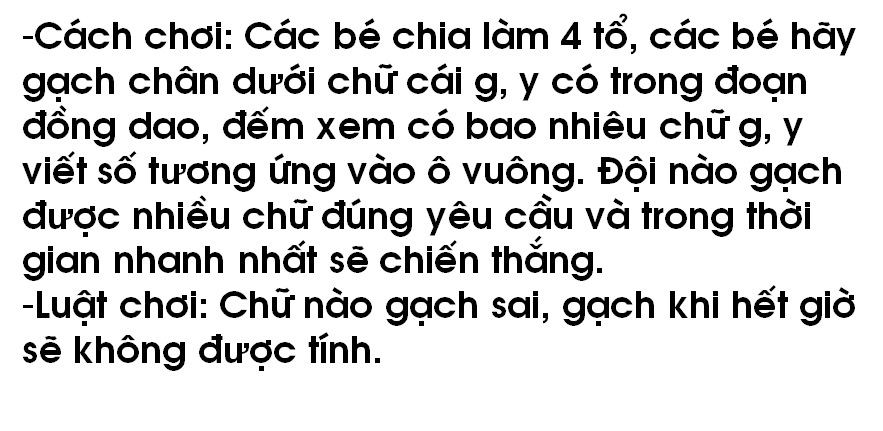 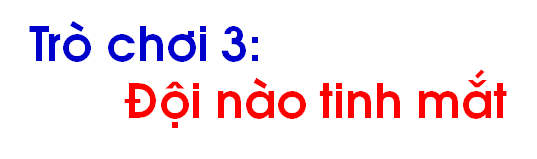 Bài hát: Vườn cây nhà bé.
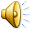 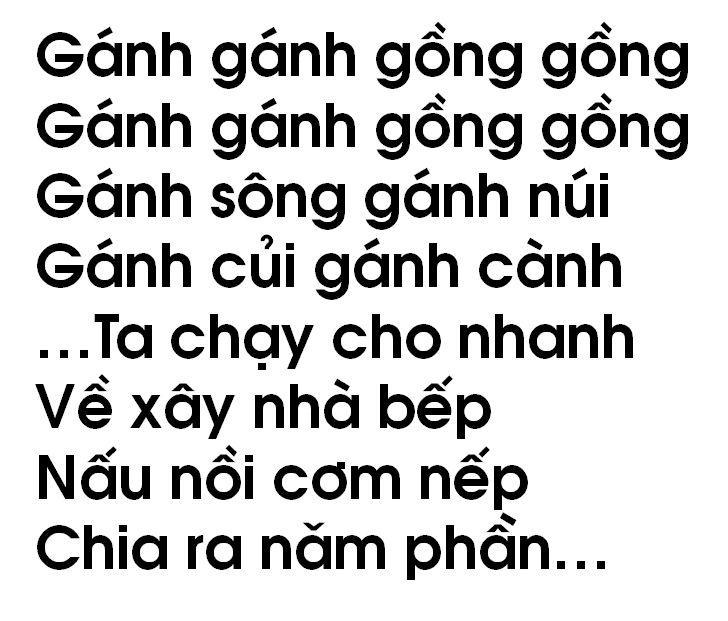 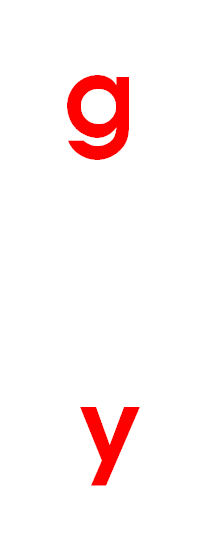 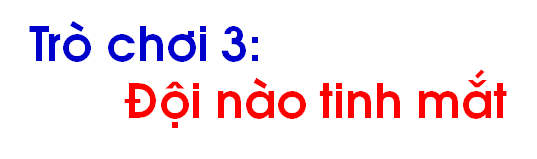 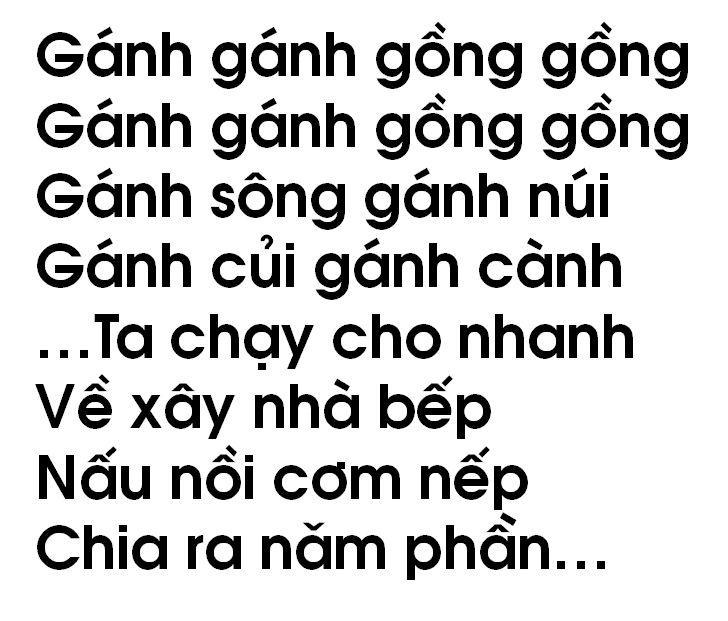 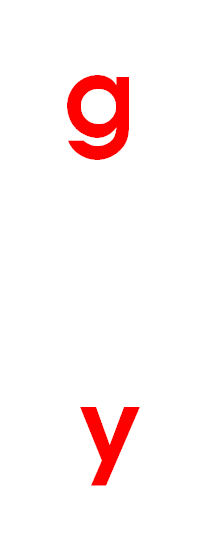 13
2
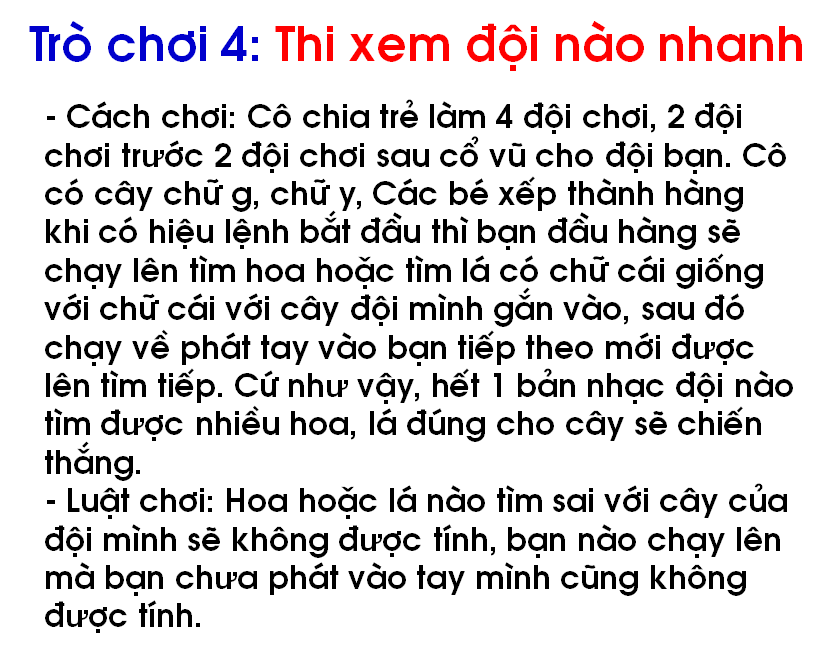 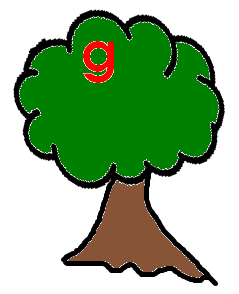 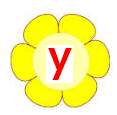 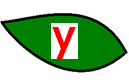 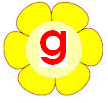 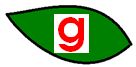 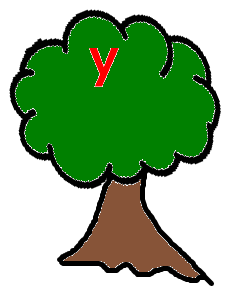 Bài hát: Vườn cây nhà bé
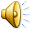 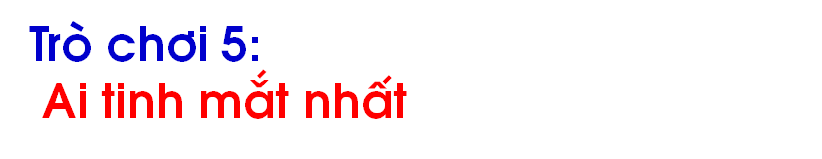 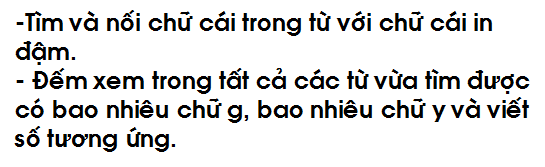 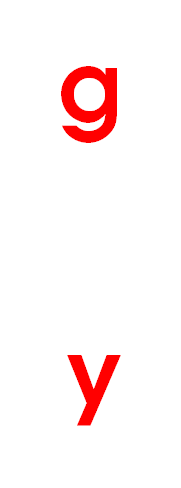 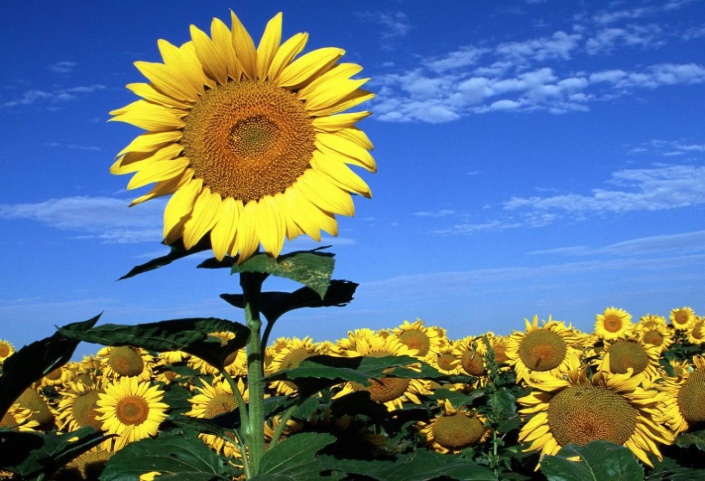 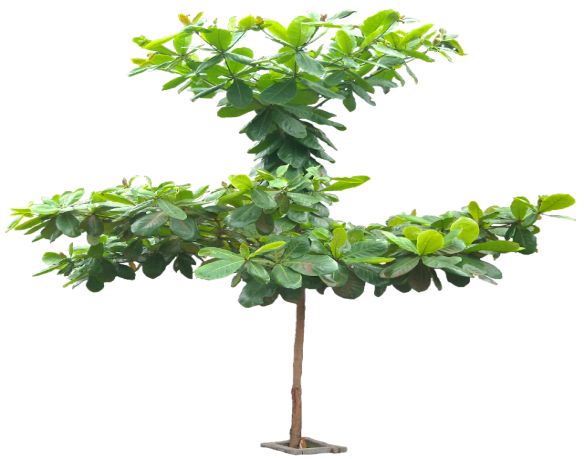 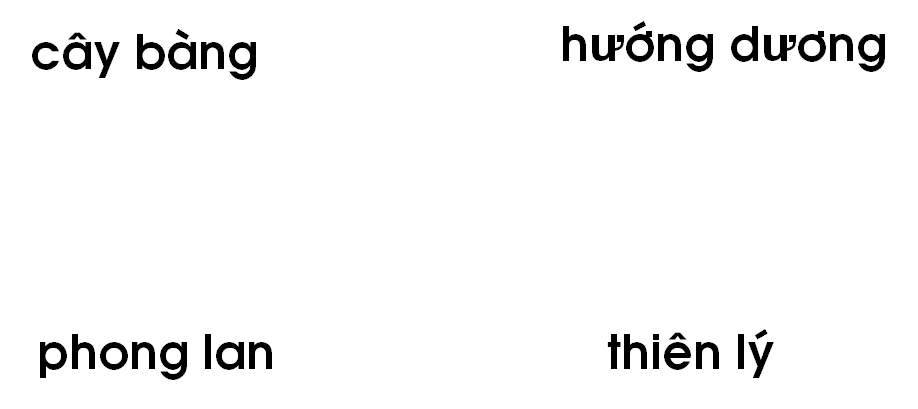 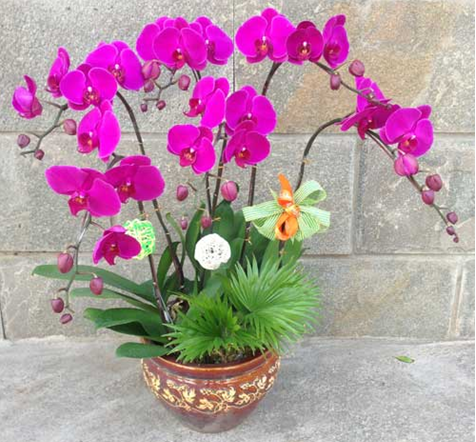 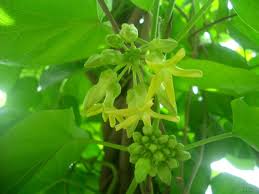 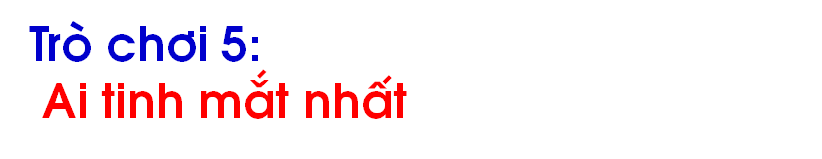 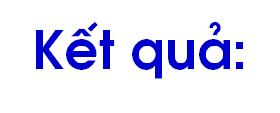 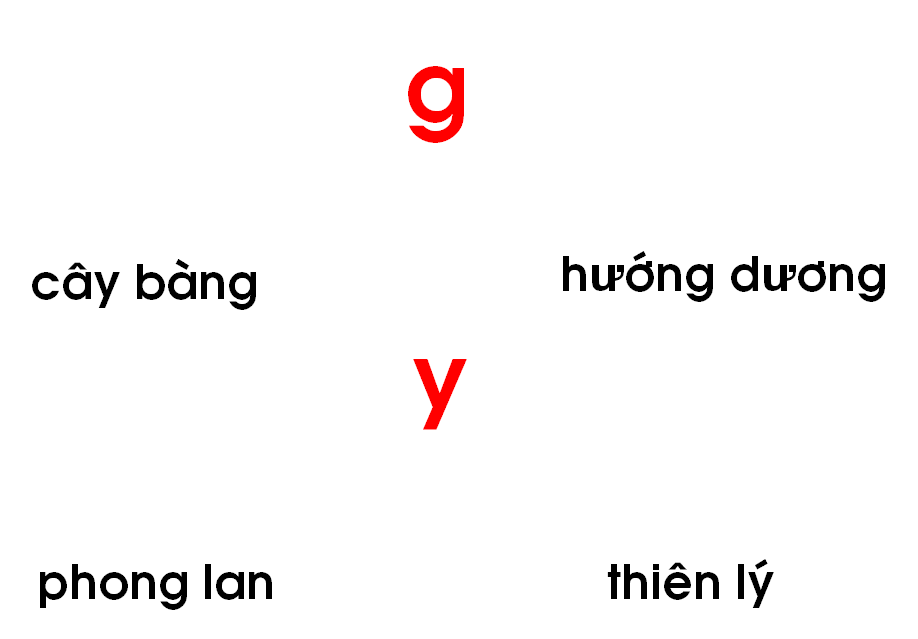 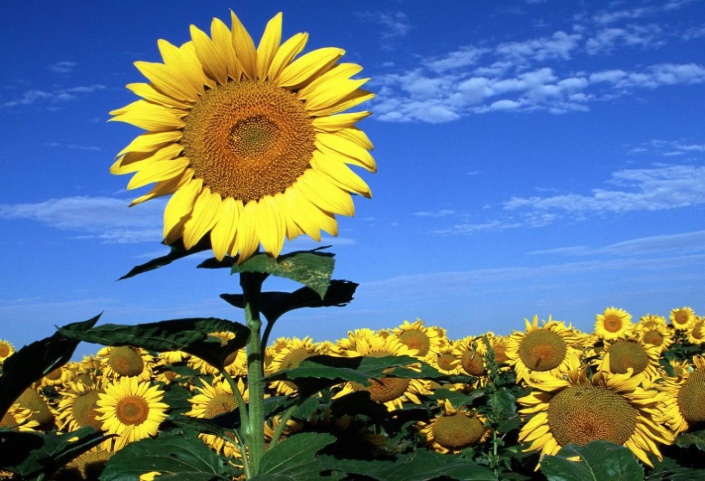 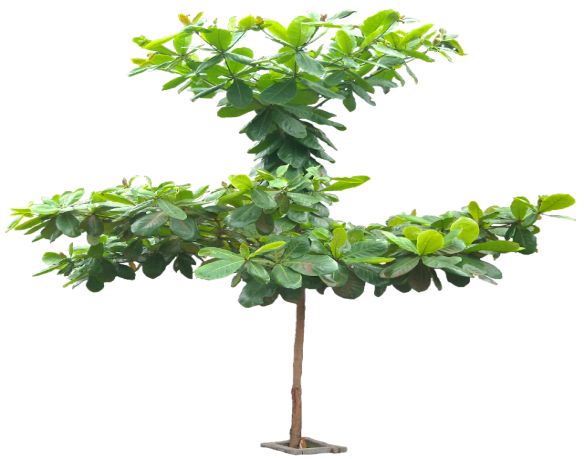 4
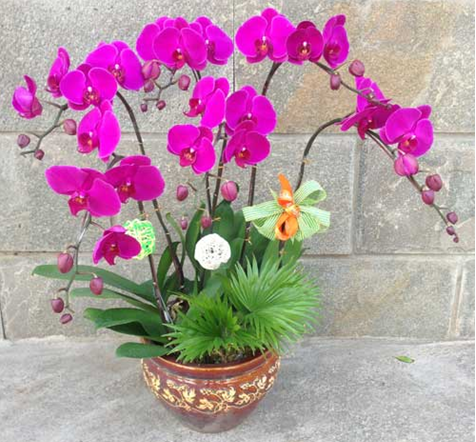 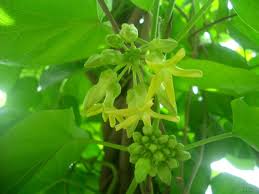 2
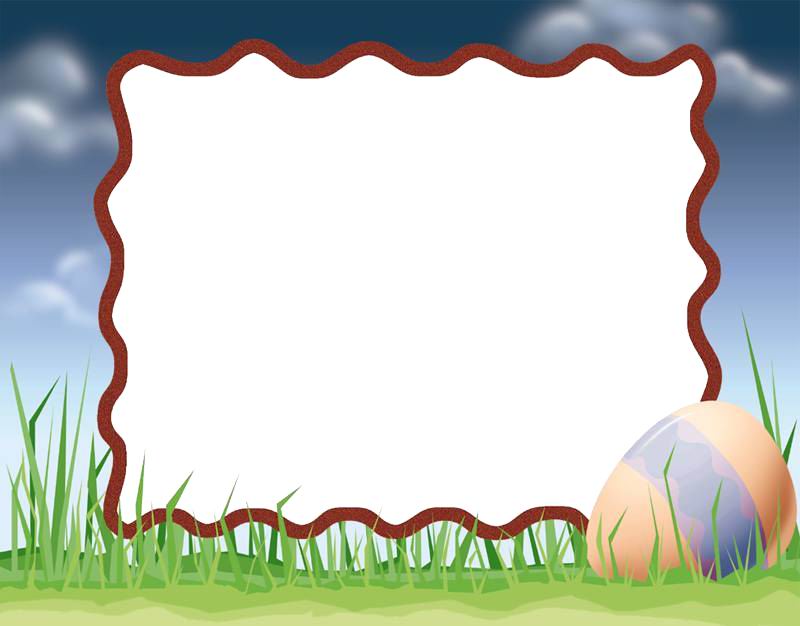 Chúc các bé chăm ngoan học giỏi
Xin chân thành cảm ơn các cô đã tới dự